La innovación desde la perspectiva del supervisor
Jorge Castaño Gutiérrez
Superintendente Financiero de Colombia
I Colombia Fintech Annual Meeting
Bogotá, Marzo 21 de 2018
El sistema financiero colombiano
1
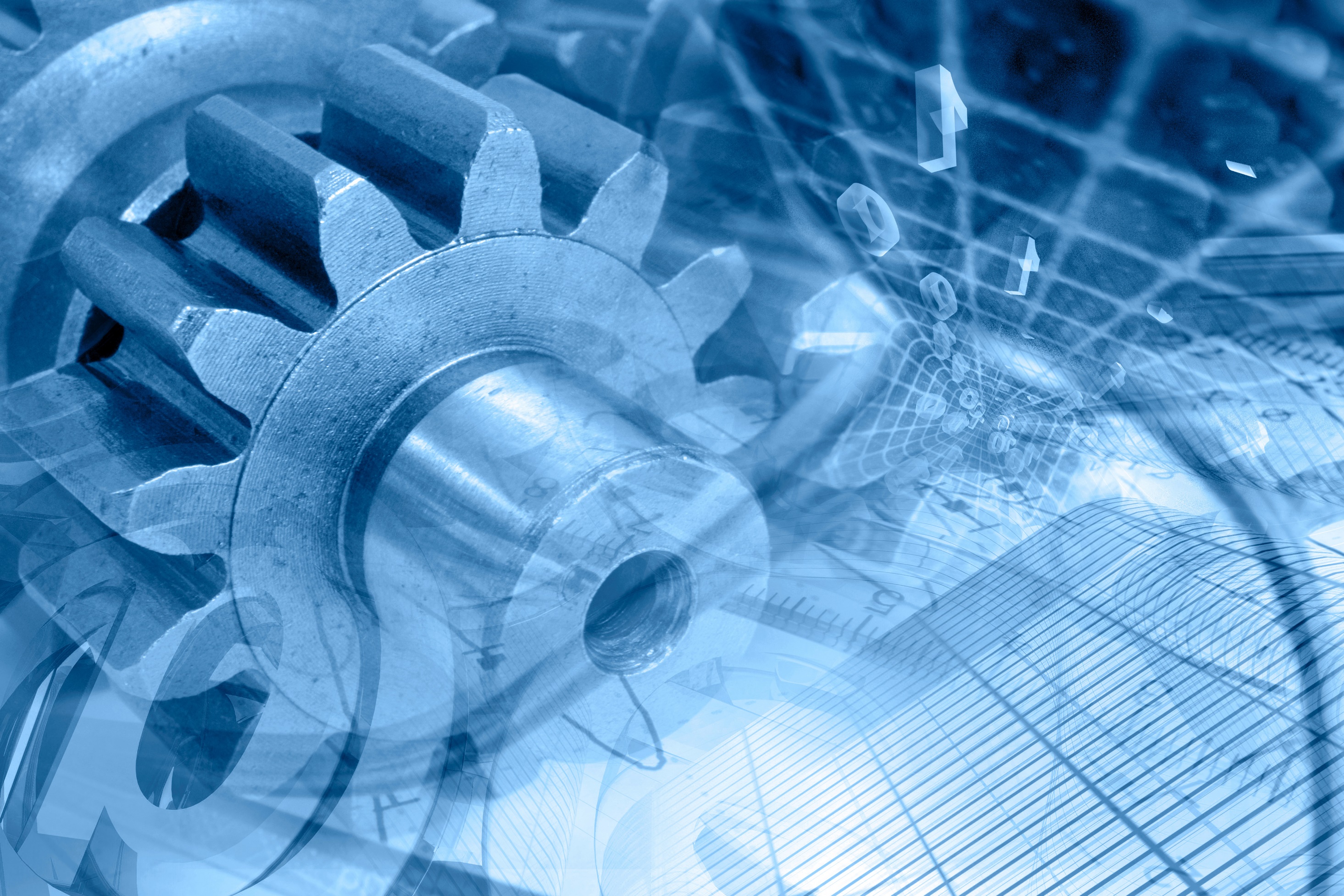 Contexto
La evolución tecnológica, demográfica y económica exige que el sistema financiero cuente con la capacidad suficiente para adoptar nuevos estándares prudenciales, así como la innovación de productos y servicios de acuerdo con las nuevas condiciones del mercado. También requiere que el supervisor tenga a la mano nuevas herramientas que le permitan propender por la estabilidad del sistema financiero, proteger a los consumidores y, a su vez, apoyar la innovación.
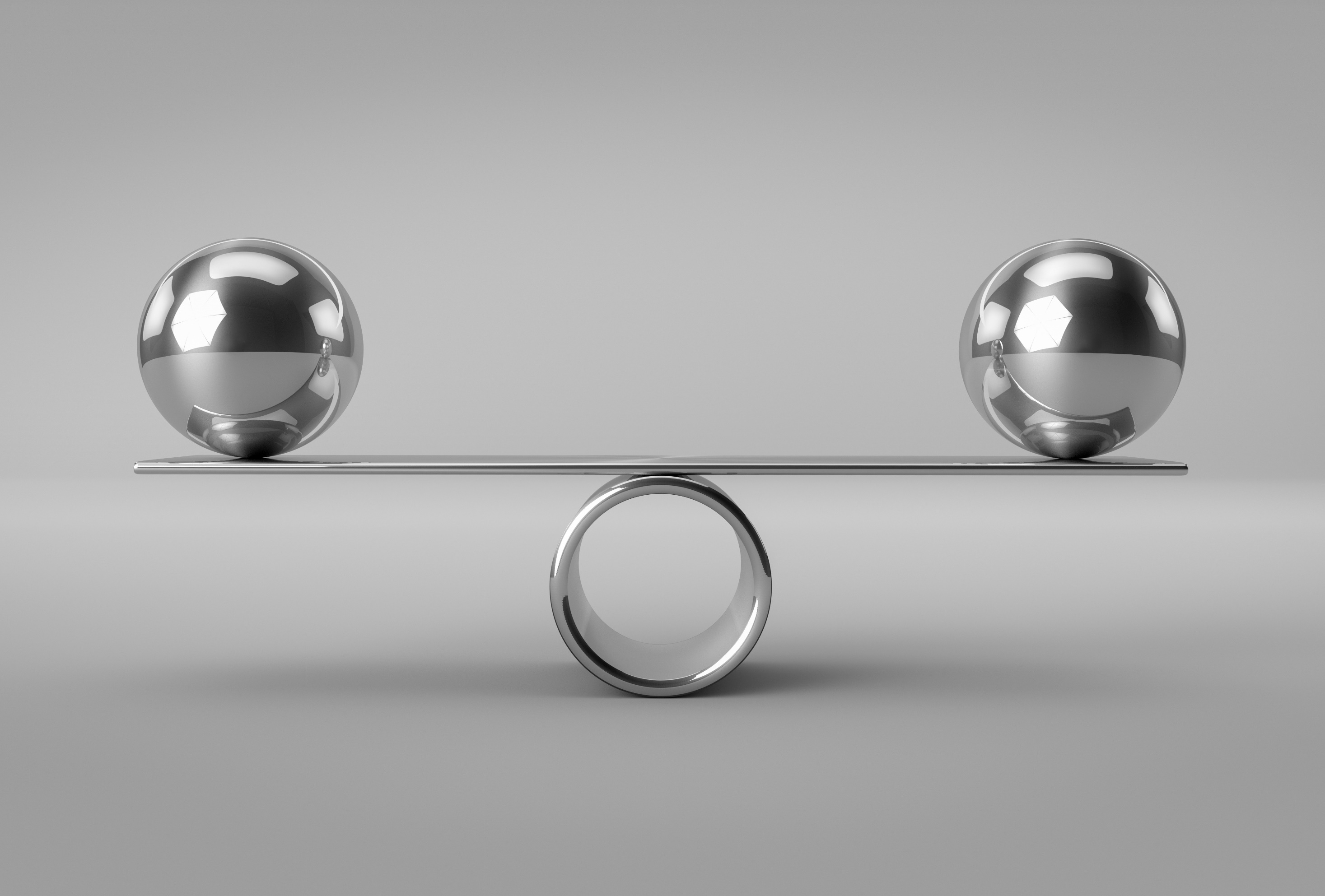 Estabilidad
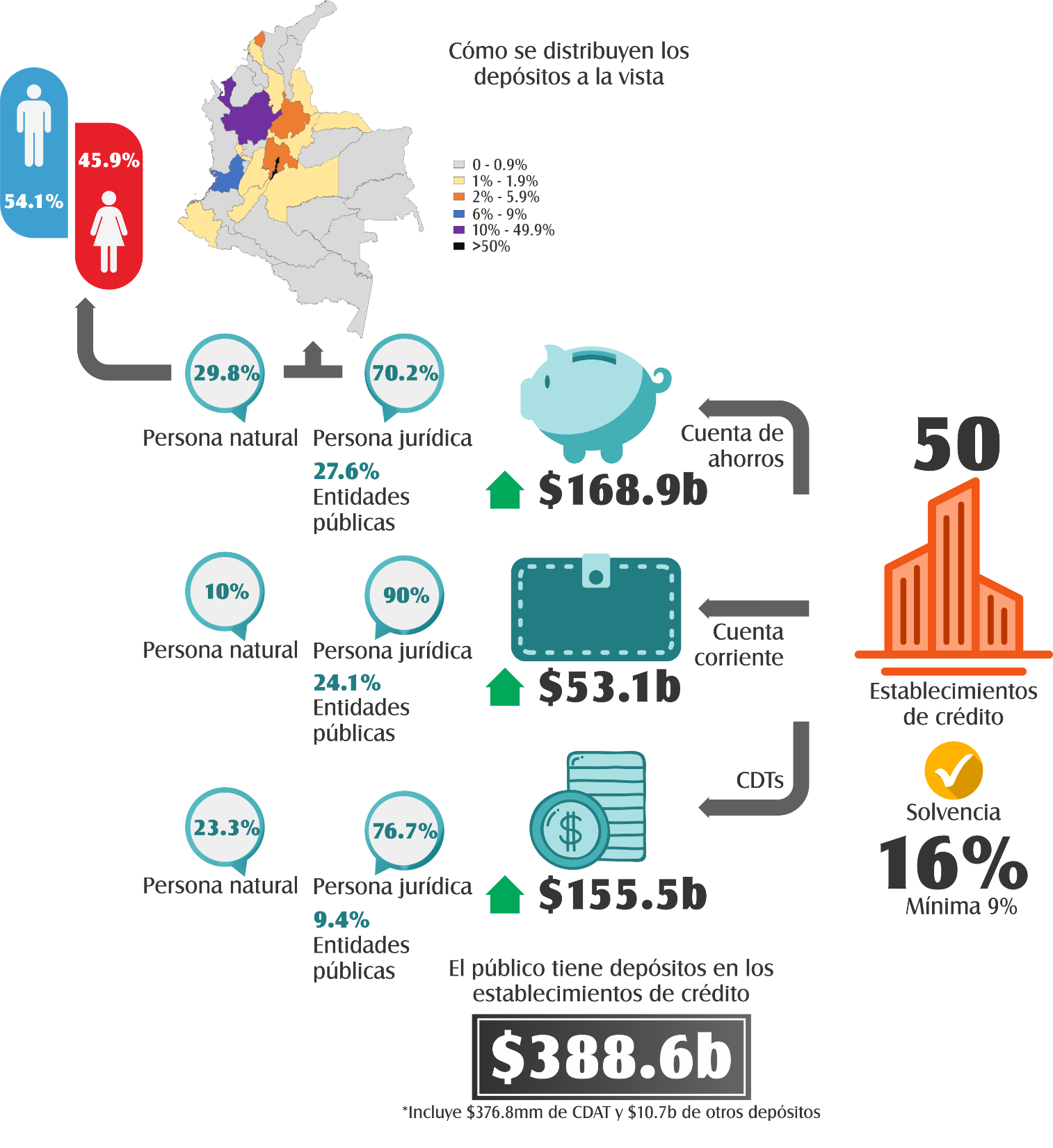 Estabilidad y solidez
promotores de la confianza para el manejo de los ahorros de los colombianos
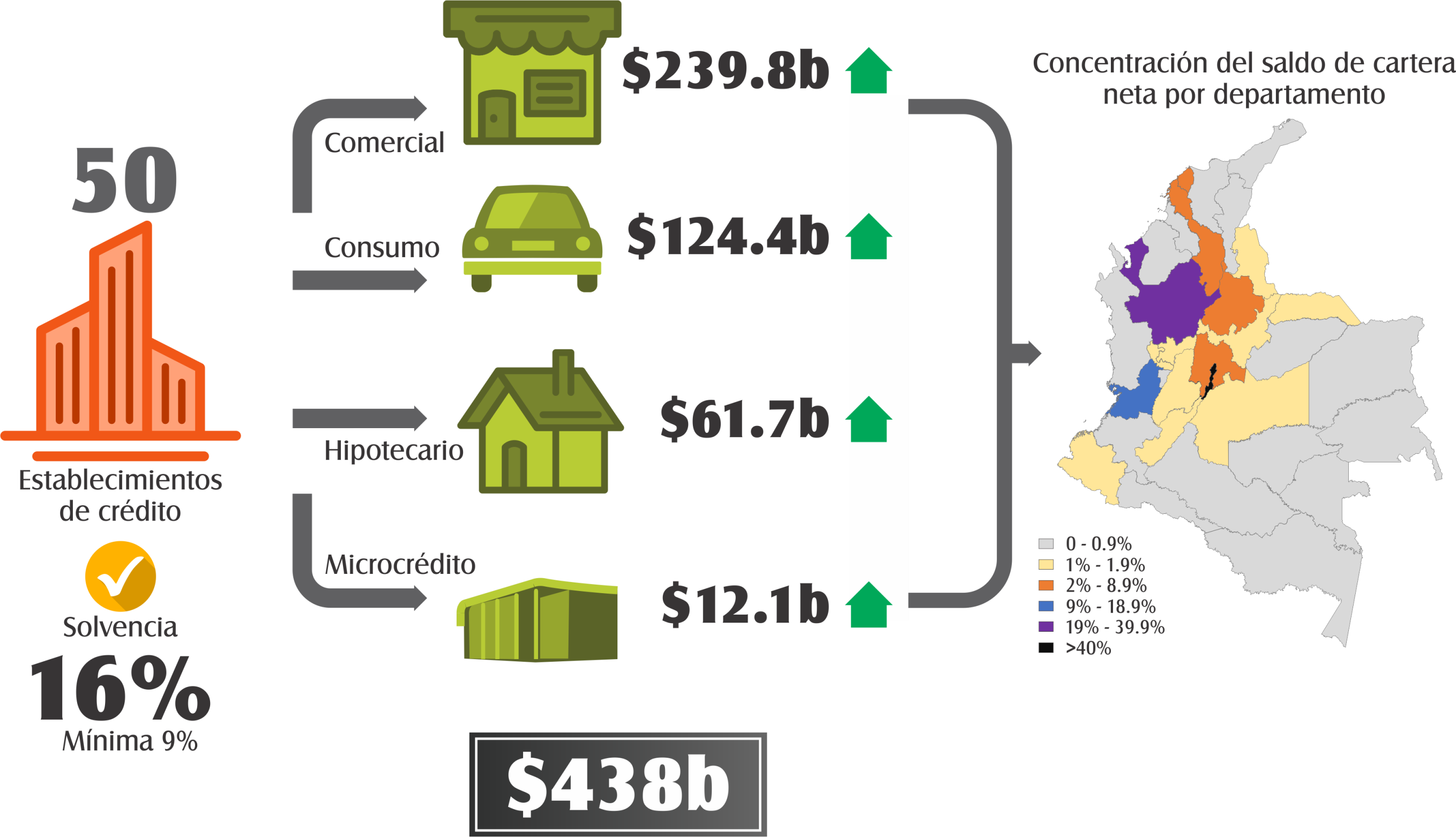 Adecuada gestión y administración de los recursos: dinamizadores de la oferta de crédito y promotores del crecimiento de las empresas y la mejora en la calidad de vida de los hogares
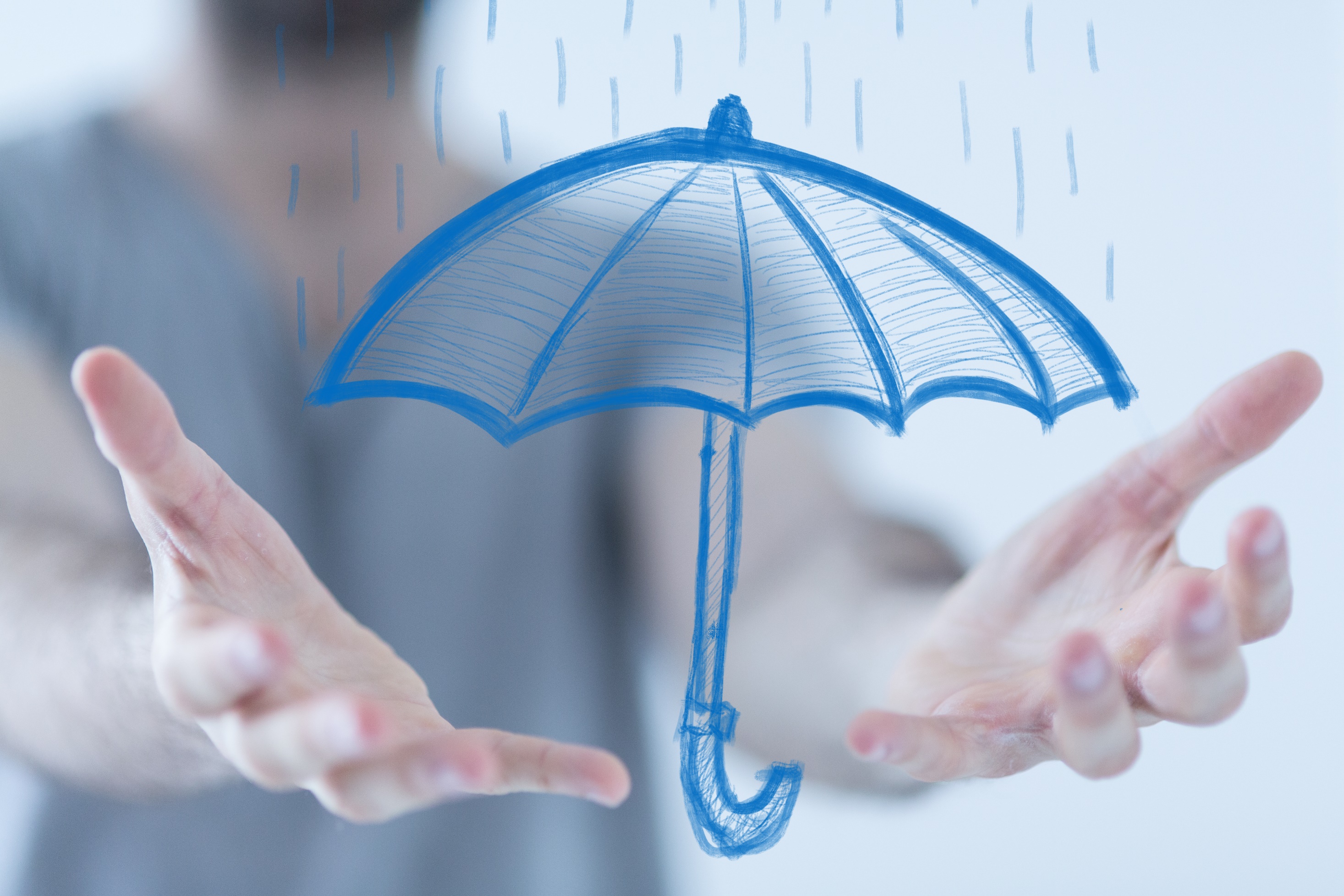 Gestión de 
riesgos
Control de los riesgos: permite mantener una oferta sostenible de crédito a empresas y hogares
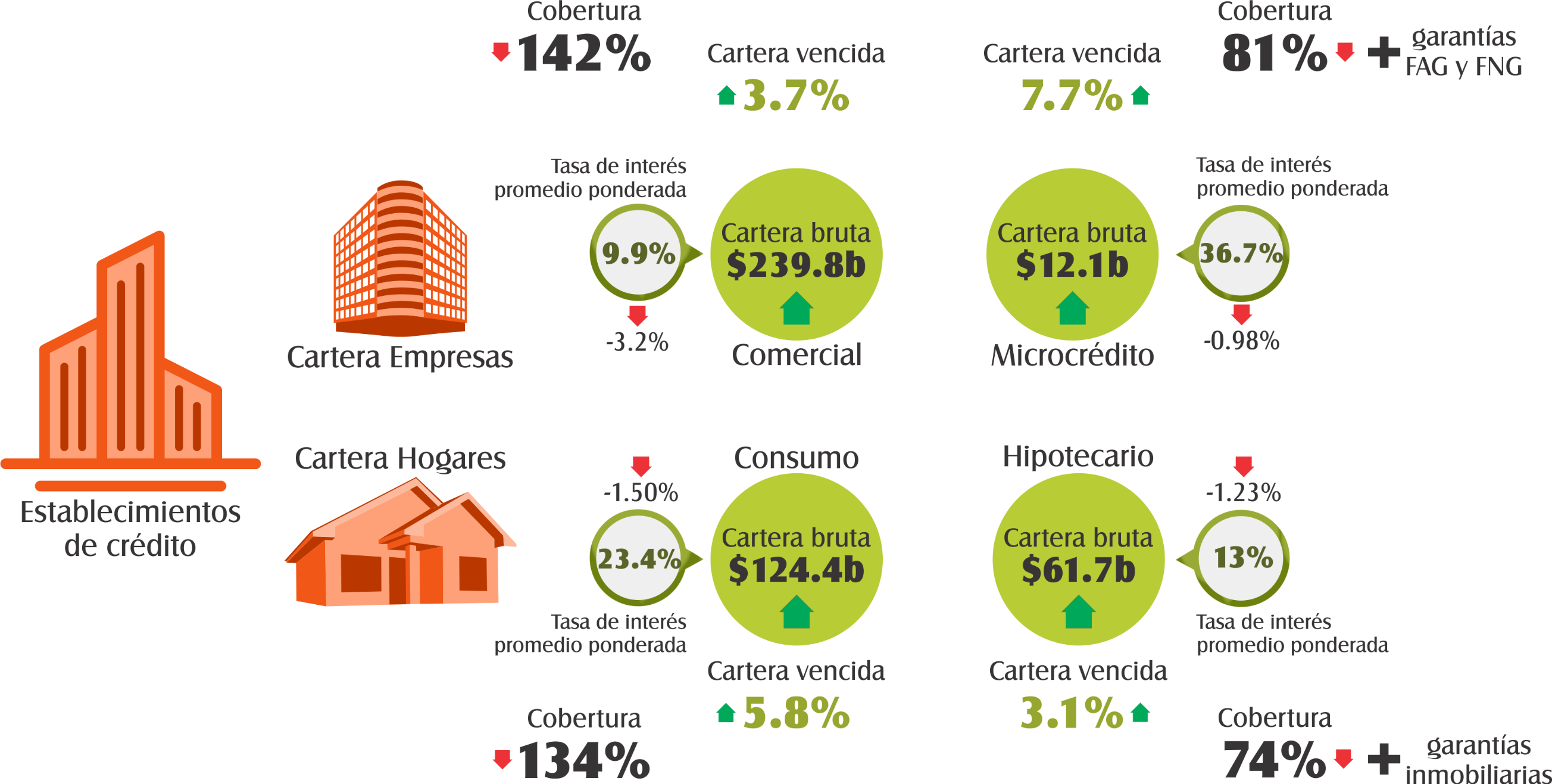 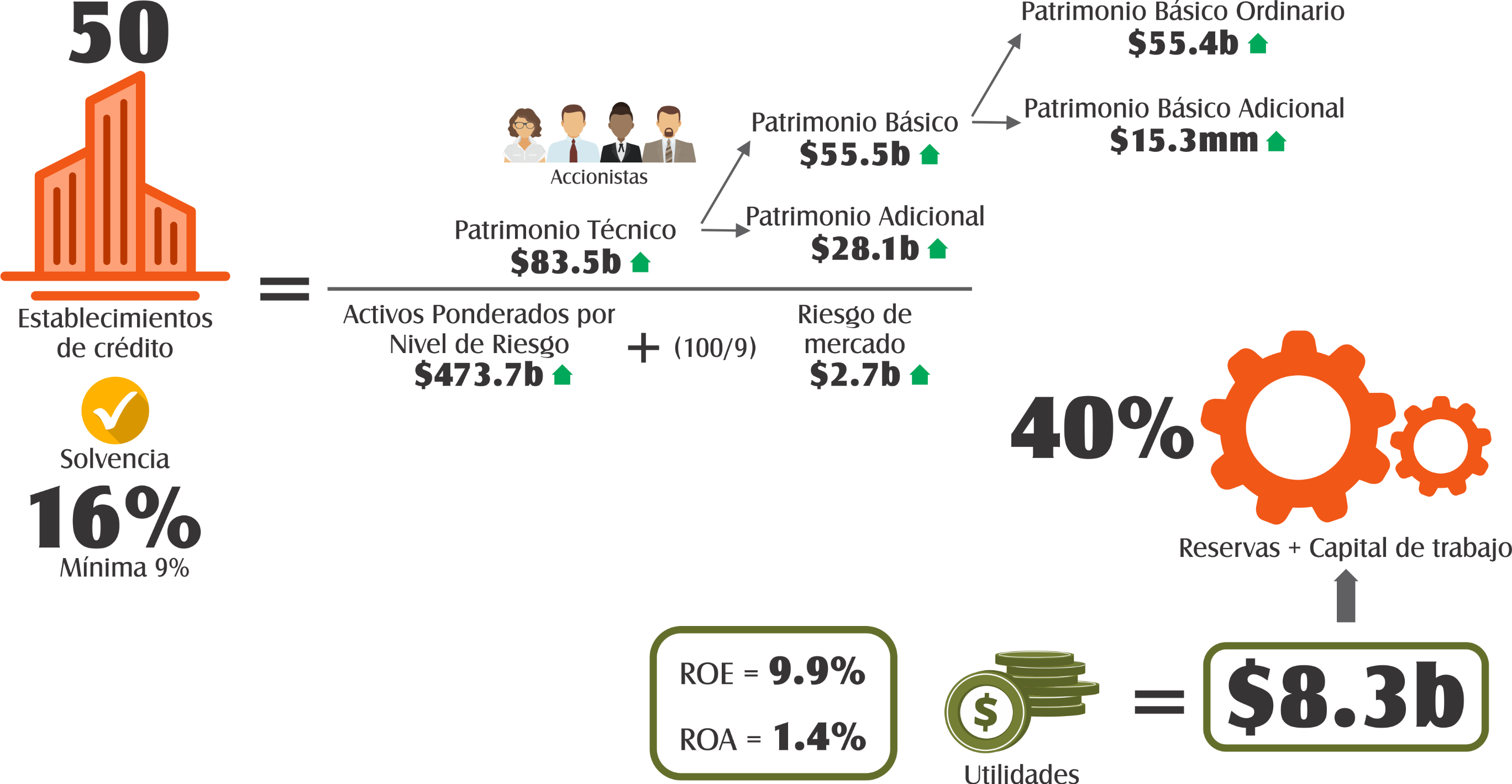 Resultados positivos: beneficio para ahorradores, deudores y sector
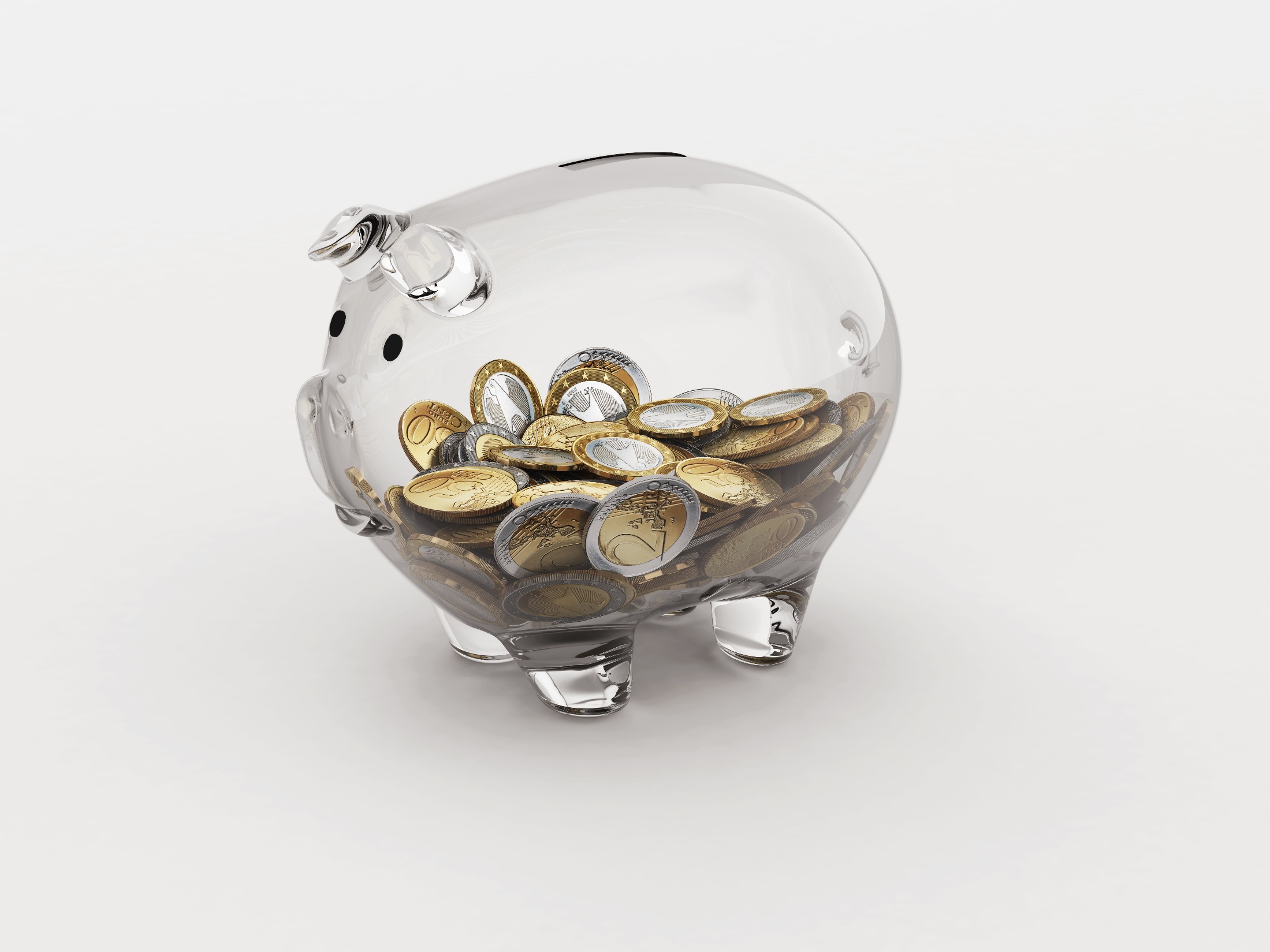 Inclusión financiera
Inclusión financiera
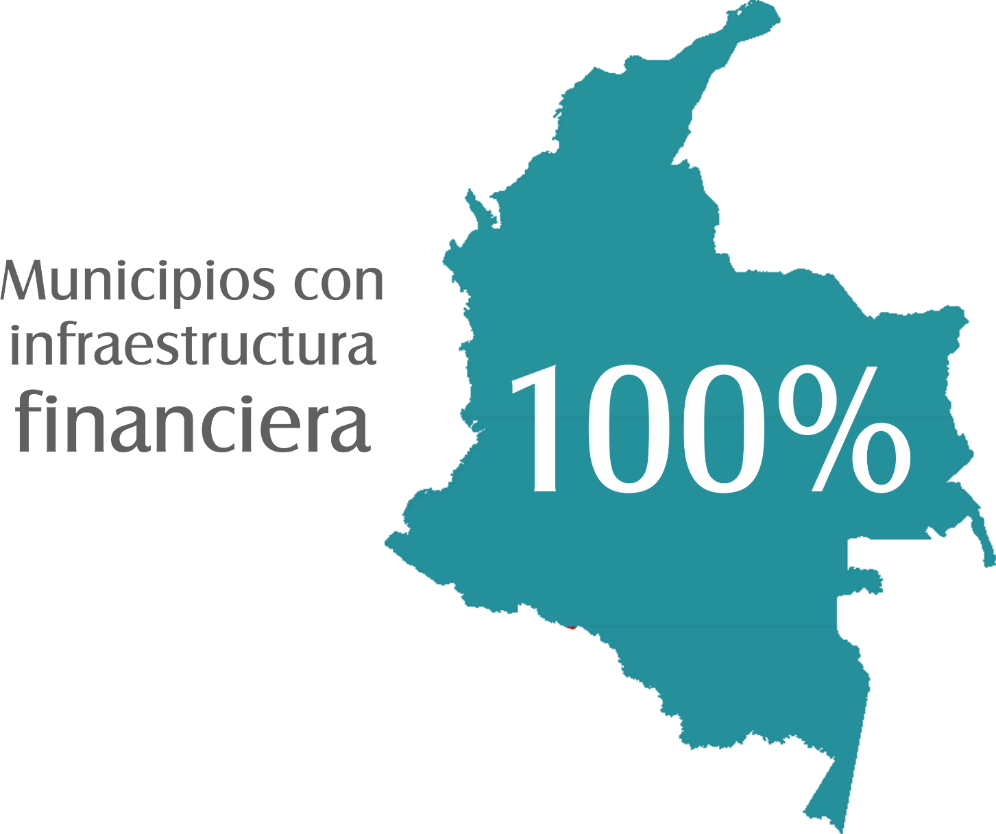 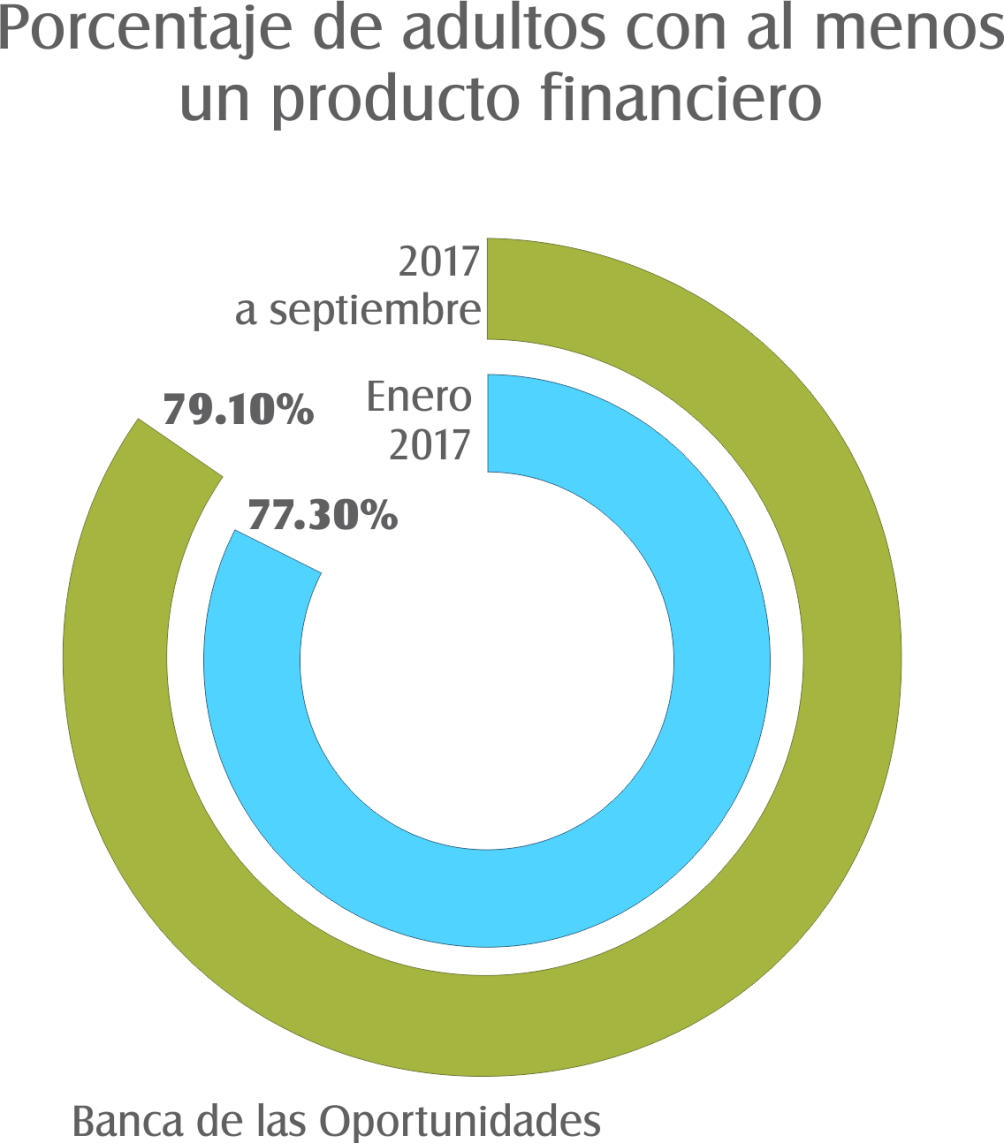 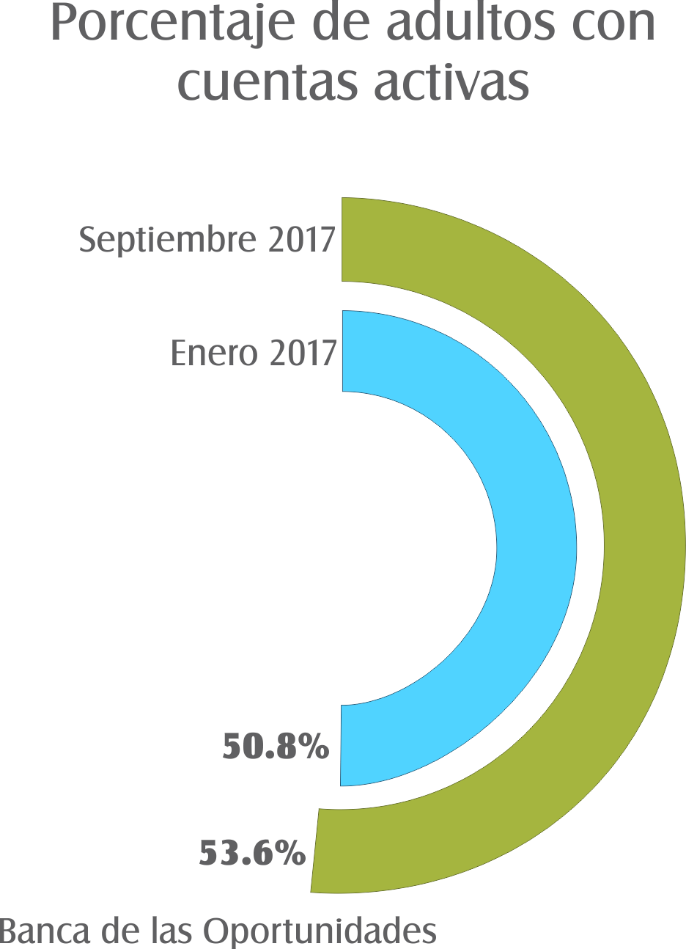 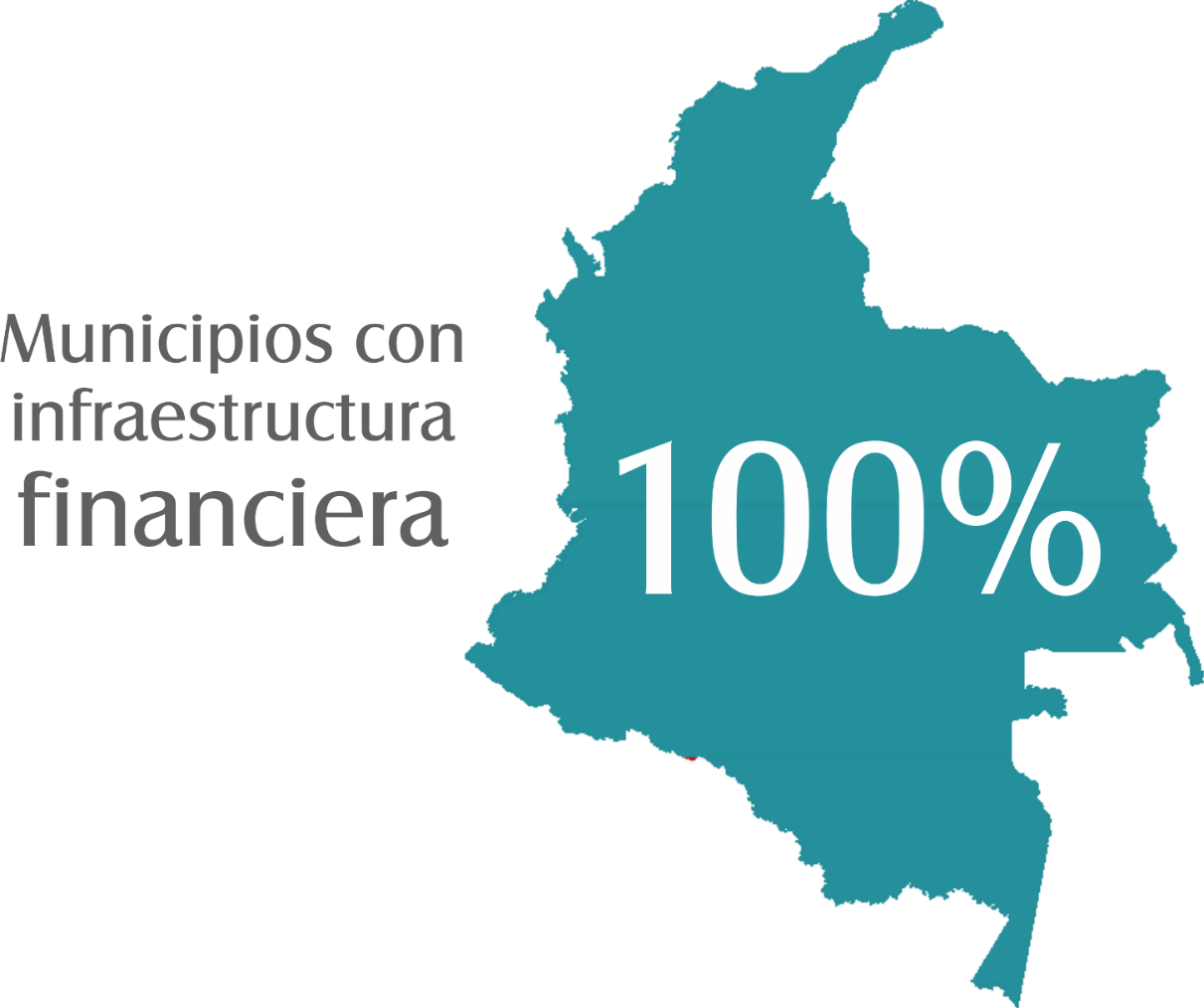 Fuente: Banca de las Oportunidades
Inclusión financiera
La tecnología integrada a la prestación de servicios financieros puede lograr que personas tradicionalmente excluidas del sistema financiero formal sean incluidas.

Las necesidades financieras de los excluidos sea por su edad, género, ubicación geográfica o capacidad de pago pueden ser respondidas de manera más ágil por las innovaciones tecnológicas.

Invitamos a Colombia Fintech a que nos apoye en el logro de este objetivo y a que usen su ingenio para ayudar a resolver el reto de la inclusión.
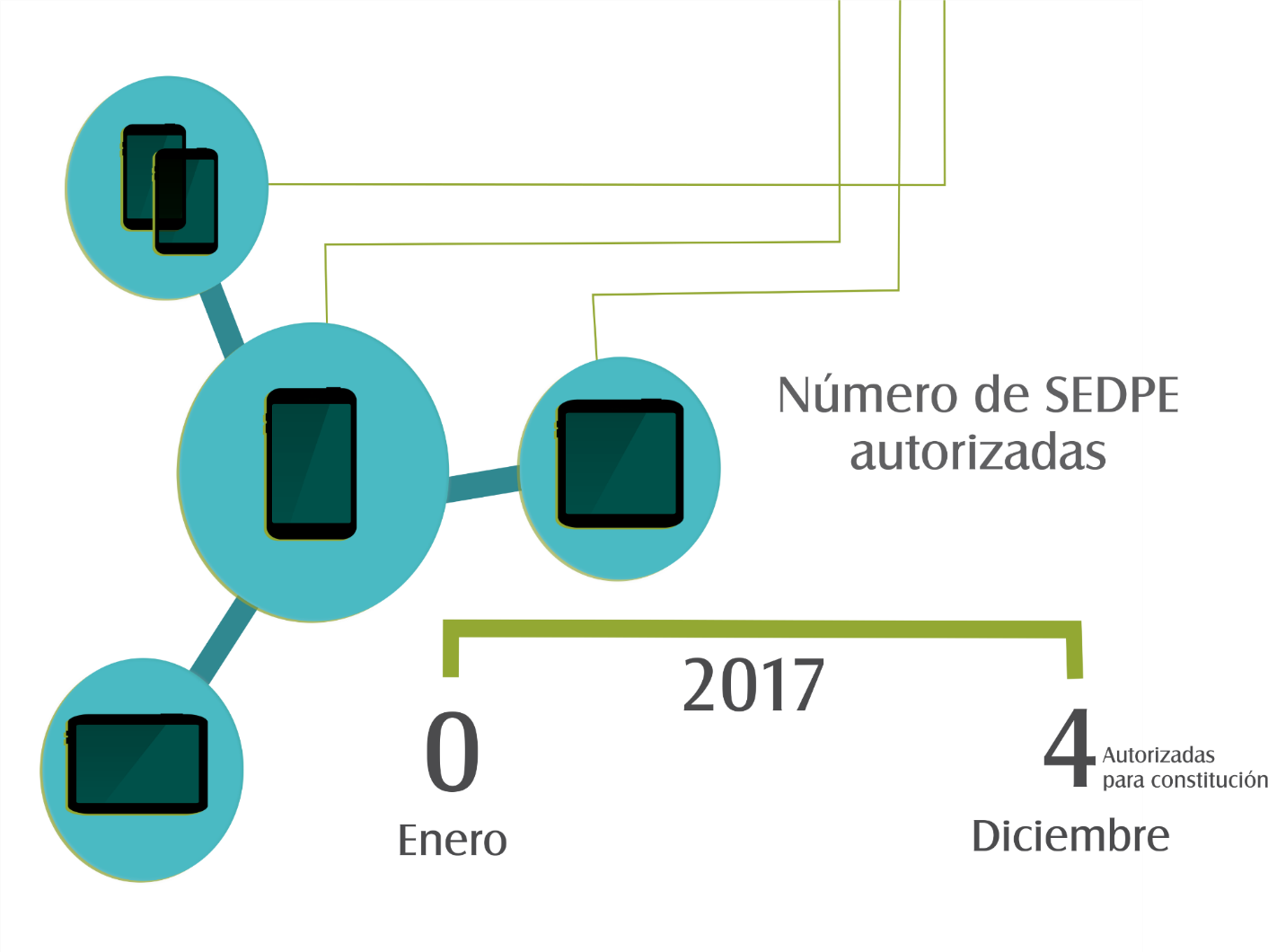 + 1  en trámite
Fuente: Banca de las Oportunidades
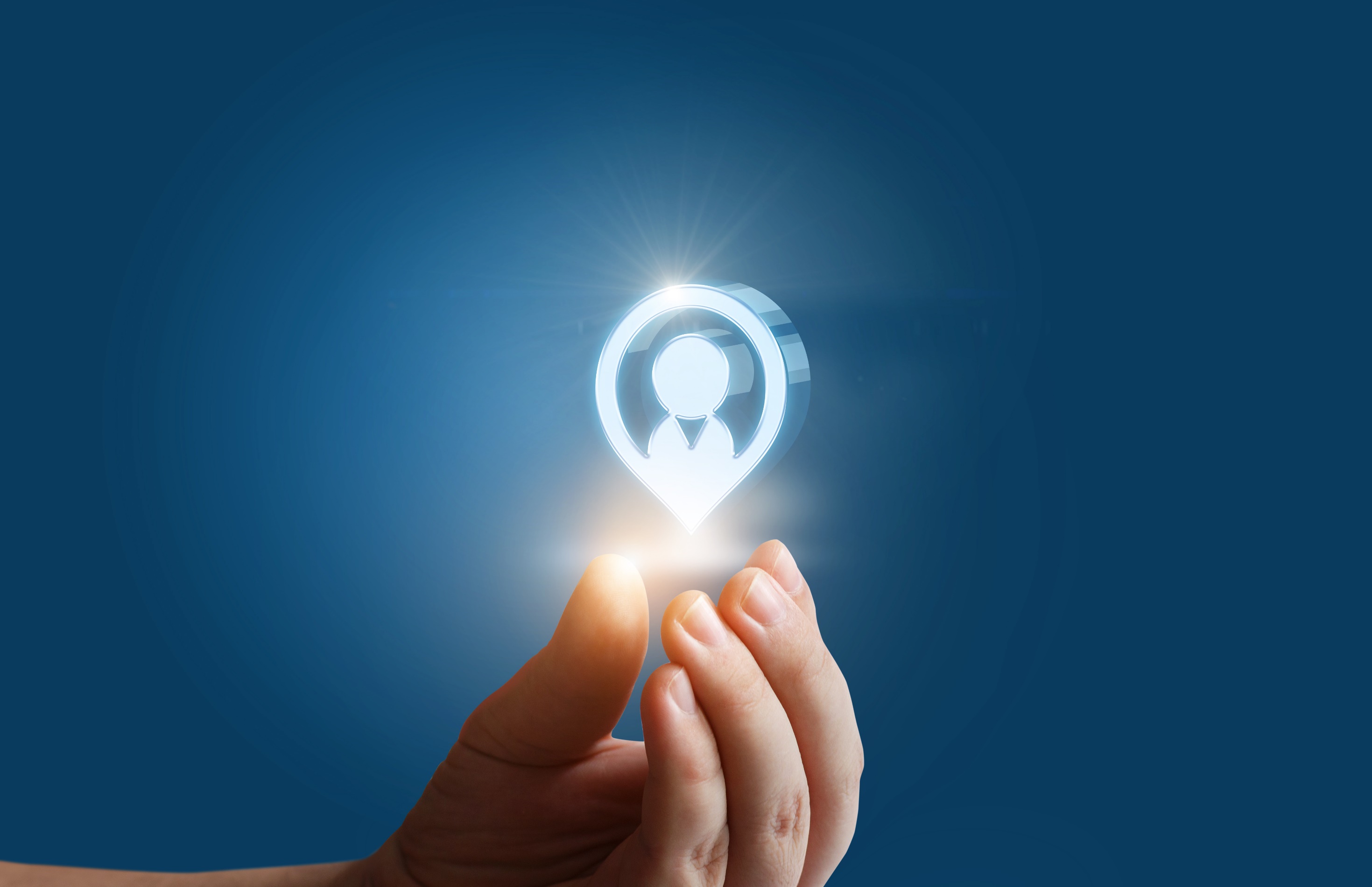 Protección al consumidor
Demandas presentadas en 2017 por mes
Total de demandas en 2017
2,709
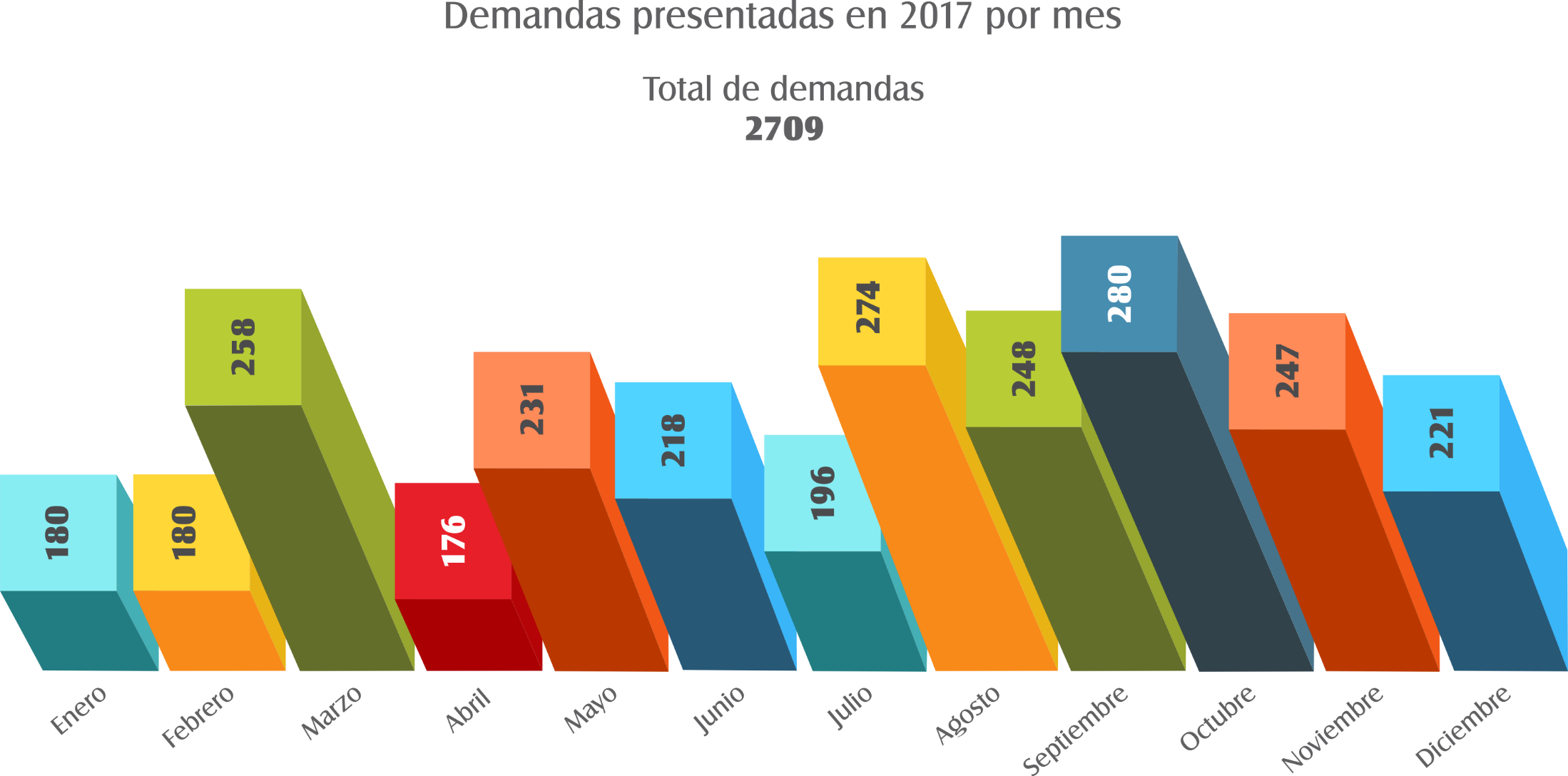 Más del 50% de las demandas fueron presentadas desde ciudades distintas de Bogotá.
759 audiencias virtuales con consumidores financieros fuera de Bogotá.
La industria Fintech y los retos de la  innovación
2
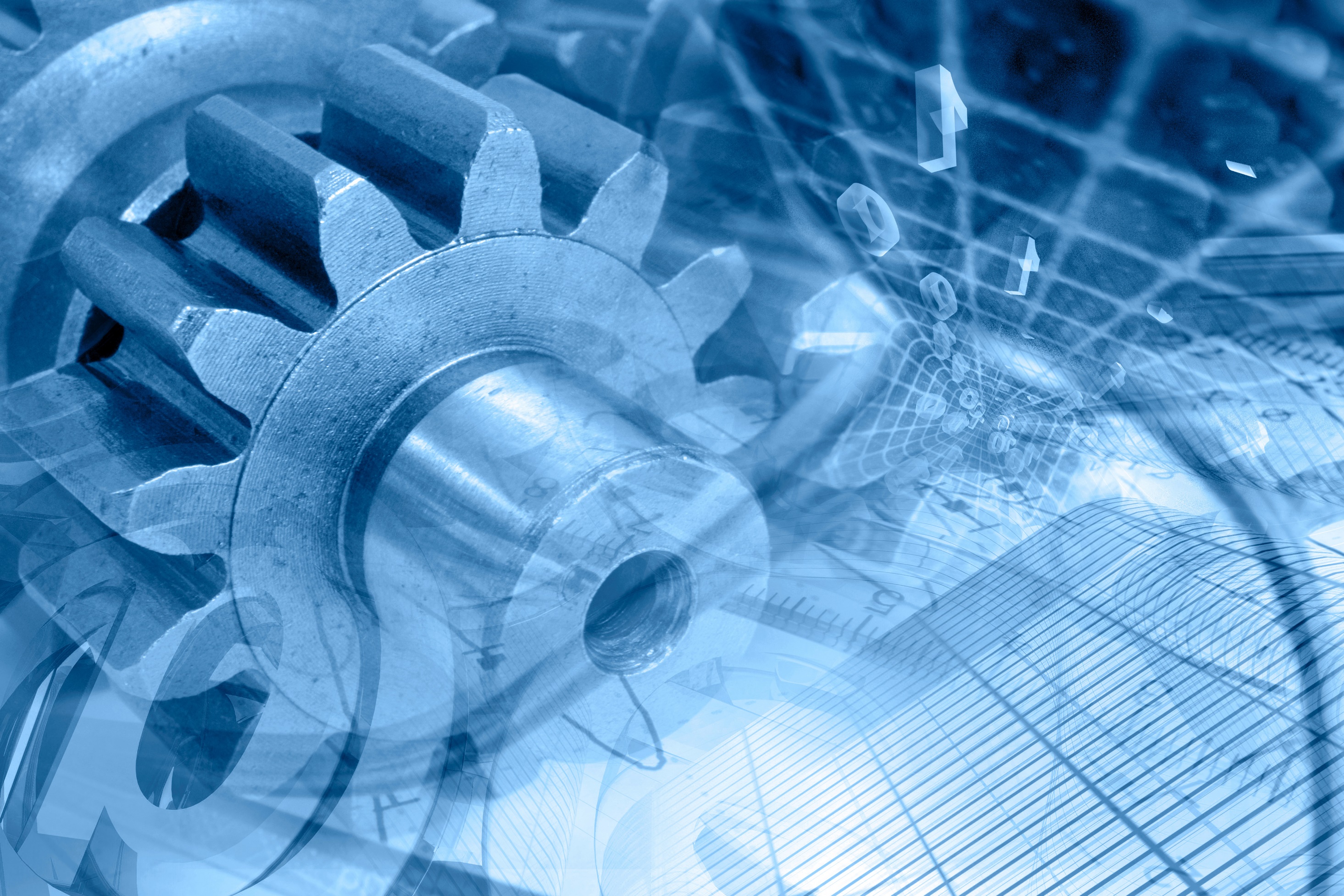 Contexto
La innovación tecnológica aplicada al sistema financiero toma cada vez más relevancia en el contexto global. Desde hace años el sector financiero ha avanzado con interesantes propuestas para modernizar, dinamizar y hacer más incluyente la oferta de servicios financieros en Colombia. Así mismo, la industria FinTech colombiana ha tomado cada vez más participación y su protagonismo está creciendo al punto de convertirse en el tercer ecosistema en la región.
Ecosistema Fintech de América Latina
Ecosistema FinTech en la Región
(Número de “start-ups” Fintech en América Latina y España)
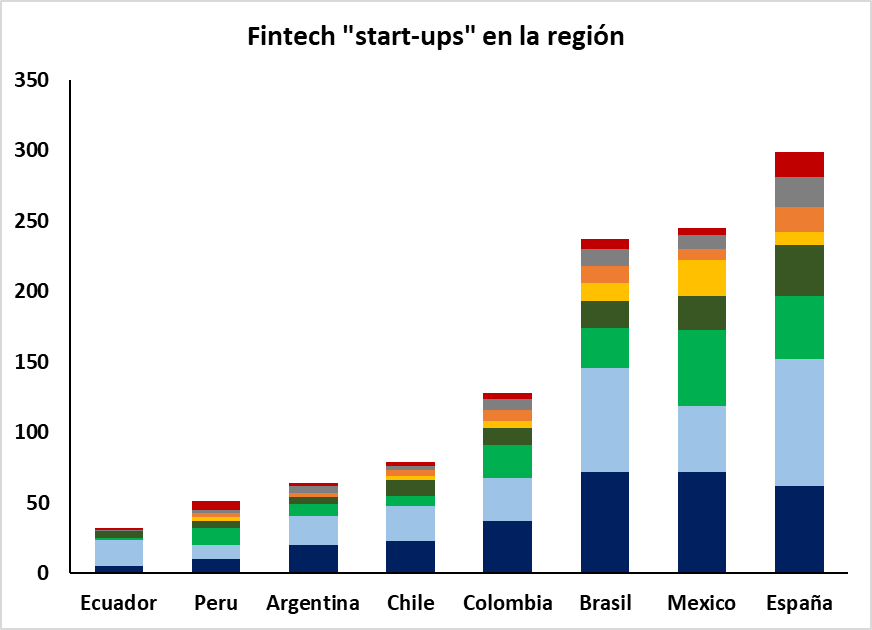 786
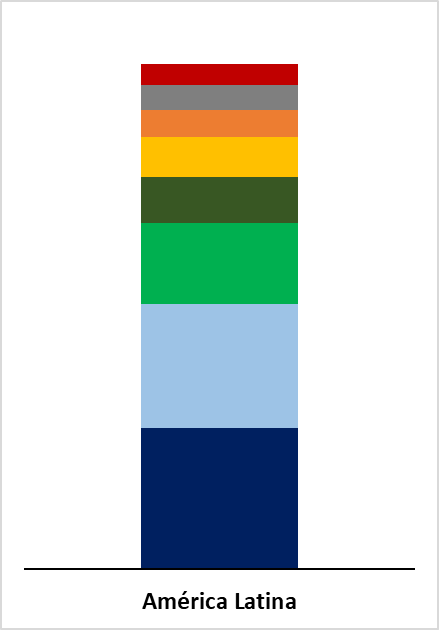 294
Otras (Trading, Seguros, Scoring)
Comparación y Educación  Financiera
7%
238
230
9%
Crowdfunding
Mar.2018
202
Préstamos
(P2P y Pymes)
17%
Gestión Financiera y de Patrimonio
25%
124
75
60
47
29%
Pagos y remesas
31
Latin America
Ecuador
Peru
Argentina
Brazil
Mexico
Colombia
Chile
Spain
Fuente: Finnovista 2018
Ecosistema Fintech de Colombia
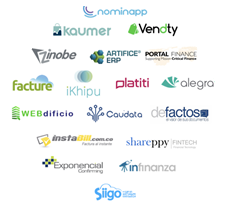 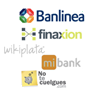 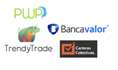 Trading & Mercado de valores
Plataformas de comparación
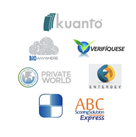 Gestión financiera empresarial
Proveedores de infraestructura
Scoring, 
identidad y fraude
Compañías
de tecnología
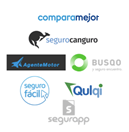 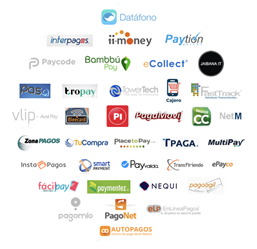 Seguros
Compañías de E-commerce
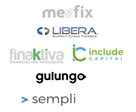 Instituciones financieras tradicionales
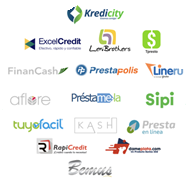 Préstamos corporativos /empresariales
Pagos y remesas
Préstamos de consumo
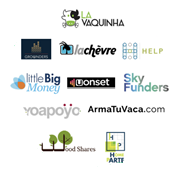 Plataformas & redes sociales
Plataformas de financiación colectiva
Start-ups
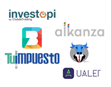 Gestión 
patrimonial
Fuente: PwC Global FinTech Survey 2017, Finnovista 2017
Ecosistema regulatorio del FinTech
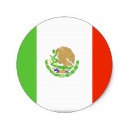 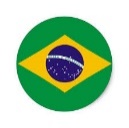 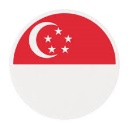 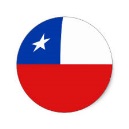 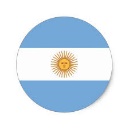 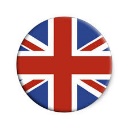 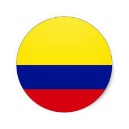 Brasil
México
Colombia
Argentina
Chile
UK
Singapur
Fuente: Finnovista, cifras a Agsoto 2017
Cómo prepararnos
Algunos de los retos regulatorios existentes como consecuencia de la innovación y del desarrollo de la industria Fintech son:
Redefinir el perímetro regulatorio/de supervisión de las Fintech y establecer reglas claras y adecuadas de operación.
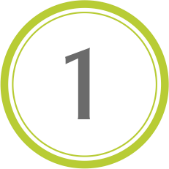  Entidades vigiladas desarrollando nuevas tecnologías o productos
 FinTech startups ofreciendo servicios financieros
 Esfuerzos colaborativos entre las entidades financieras tradicionales y las startups Fintech
Cómo prepararnos
Algunos de los retos regulatorios existentes como consecuencia de la innovación y del desarrollo de la industria Fintech son:
Promover innovación sostenible y buscar la protección al consumidor, la inclusión financiera y la estabilidad del sistema.
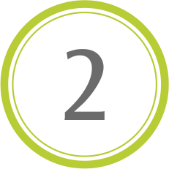 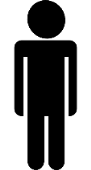 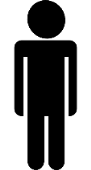 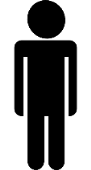 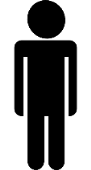 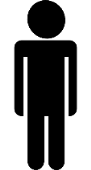 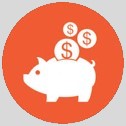 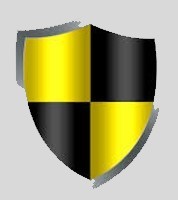 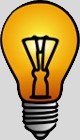 Protección al consumidor financiero
Innovación financiera y tecnológica
Inclusión y educación financiera
Estabilidad financiera
Cómo prepararnos
Algunos de los retos regulatorios existentes como consecuencia de la innovación y del desarrollo de la industria Fintech son:
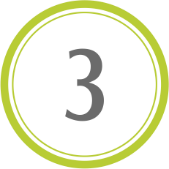 Identificar y gestionar los nuevos riesgos emergentes.
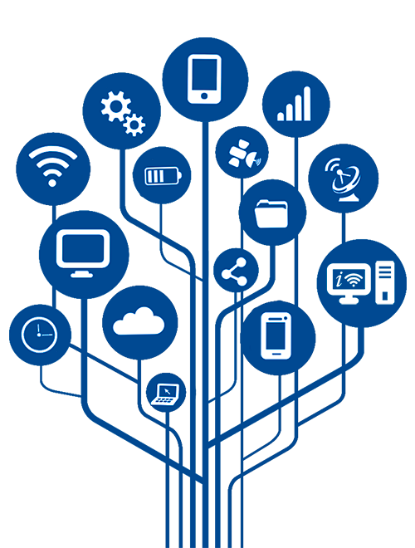 Ciberseguridad
Riesgo de AML/CFT
Riesgo Operacional
Riesgo de contraparte
Terceros proveedores de servicios 
Riesgo sistémico
Riesgo legal transfronterizo 
Riesgo de arbitraje regulatorio
Cómo prepararnos
Algunos de los retos regulatorios existentes como consecuencia de la innovación y del desarrollo de la industria Fintech son:
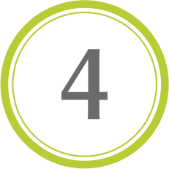 Equiparar la velocidad de la innovación y tecnología con la del desarrollo del marco regulatorio y de supervisión
Expectativas
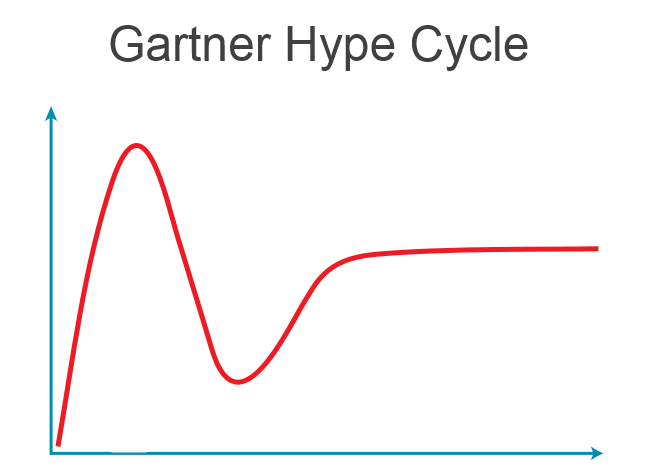 Pico de expectativas
¿Cómo 
y cuándo regular?
Ciclo de Sobre-expectación de Gartner
Meseta de productividad
Rampa de consolidación
Abismo de desilusión
Tiempo
Lanzamiento
Iniciativas estratégicas
3
Sistema financiero: Visión 2025
Sostenible
Incluyente
Confiable
Competitivo
Objetivo: : Promover la confianza de los consumidores financieros en el uso de los diferentes servicios y en la obtención de un trato justo.

Desarrollos operativos, tecnológicos y de seguridad.
Funcionamiento eficiente y transparente de mercados.
Objetivo: Consolidar la sostenibilidad del sistema financiero mediante la aplicación de mejores prácticas en gestión de riesgos, requerimientos prudenciales y supervisión comprensiva y consolidada.
Objetivo: Promover el acceso y uso de productos financieros (e.g. seguros, pensiones, bancarios, etc.) a través del desarrollo de productos ajustados a las necesidades de los consumidores.
Objetivo: Contar con un sistema financiero innovador, eficiente y con una oferta de valor a sus clientes a un costo justo y con un servicio adecuado.
Mayor esfuerzo
Mantener
Mayor esfuerzo
¿Qué abarca?

Adopción de nuevas tecnologías (FinTech y RegTech)
Eficiencia
Promover competencia (reducir barreras de entrada)
Reducción de costos
Evaluación e impacto financiero de los costos de regulación
¿Qué abarca?

Revelación adecuada de información
Solidez (calidad y suficiencia) del capital 
Idoneidad de sus accionistas, sus trabajadores y sus transacciones  (Gobierno Corporativo)
Conciencia ambiental y RSE
Tratamiento justo al consumidor financiero
Gestión y administración del riesgo
Nuevo impulso
¿Qué abarca?

Innovación y desarrollo de productos
Estrategia de inclusión financiera
Canales y herramienta de vanguardia: inteligencia artificial, BigData y redes sociales
¿Qué abarca?

Seguridad
Continuidad del negocio
Transparencia en costos y cobros 
Educación financiera (uso de nuevas tecnologías)
Consolidación institucional
Supervisión comprensiva y consolidada
Mecanismos 
de resolución
Evaluación 
integral de riesgos
1
3
4
1
Handbook de resolución consolidado

Planes de resolución
Mediciones de 
	concentraciones de riesgos 

Medición cuantitativa del riesgo inherente 

Mínimos metodológicos para la evaluación de la gestión de riesgos
Conglomerados: 

(Reglamentación, riesgos, y 
procedimientos)
Gestión 
institucional
5
Institucional
Marco Integral de Supervisión
2
Afianzamiento de la cultura de liderazgo y empoderamiento para el éxito

Sistema de información de la RSSF y convenios
Nuevos desarrollos metodológicos

Aseguramiento de la calidad en la aplicación del marco
Fortalecimiento, innovación e inclusión
2
3
Desarrollo del Mercado 
de Capitales
6
7
9
Prudenciales
Protección al 
consumidor financiero 
y estrategia de 
educación financiera
Fortalecimiento de la gestión, medición y supervisión del riesgo operativo

Revisión del esquema de provisiones de riesgo de crédito (MR)
Robustecimiento del estándar para la medición del Riesgo Mercado

Definición del proceso de autoevaluación de la suficiencia de capital
Promover el acceso al mercado de capitales explotando tanto la perspectiva del inversionista como la del emisor.
Fortalecimiento de la relación entre consumidor y vigilado

Diseño y aplicación de estrategias diversificadas de protección al consumidor (Incluyendo la definición estratégica del área)
Fortalecimiento
Innovación y desarrollo
10
FinTech
Diseño e implementación de la estrategia FinTech de la Superfinanciera 
(FinTech, RegTech y SupTech)
Inclusión y desarrollo sostenible
8
Industria financiera rural
Finanzas verdes
Grupo de trabajo Fintech de la SFC
En 2017 la Superintendencia Financiera conformó el Grupo de Trabajo Fintech. El principal objetivo 
del grupo es la promoción de la innovación responsable y sostenible.
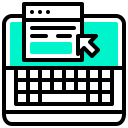 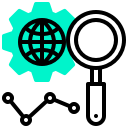 Innovar
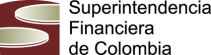 Investigar
En el uso de tecnología para optimizar procesos internos y disminuir carga regulatoria a las entidades.
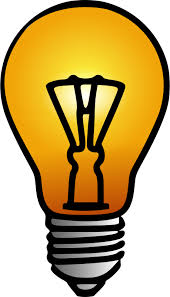 Sobre las tendencias emergentes de Fintech que facilitan la inclusión financiera.
Fintech Working Group
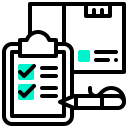 Experimentar
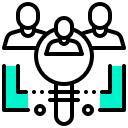 Conocer los nuevos modelos de negocio, viables de implementar, con adecuados ambientes de testeo controlados.
Promover
Reglas de juego claras  y definidas para los diversos actores del ecosistema  financiero y Fintech en el país.
Facilitadores de innovación
La Superintendencia ha iniciado mesas de trabajo con diferentes actores del ecosistema Fintech y participa en múltiples escenarios de cooperación interinstitucional para facilitar la innovación del sector.
Pipeline de Proyectos
Actores
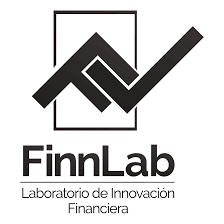 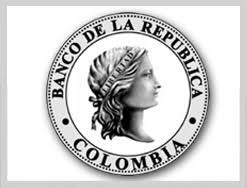 RegTech ● Pagos Digitales ● Know your Customer ● Digital Ledger Technology ● Consumo de bajo monto ● Protección al consumidor ● Blockchain ● Crowdfunding ● Captación ilegal ● SupTech ● Big Data ●  Metodologías de riesgos alternativas ● Garantías mobiliarias ● Modelos novedosos ● Billeteras ● Interoperabilidad ● Inclusión financiera ● Cashless ● E-trading ● Insurtech ● Microfinanzas ● Open banking ●  Sandbox regulatorio ● Financiamiento a Pymes ● Robo-advisors ● Vinculación masiva ● Machine learning ● Scoring ● APIs
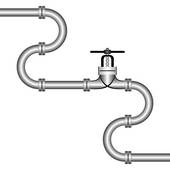 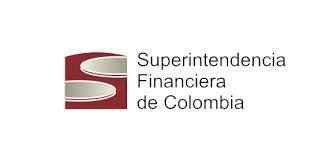 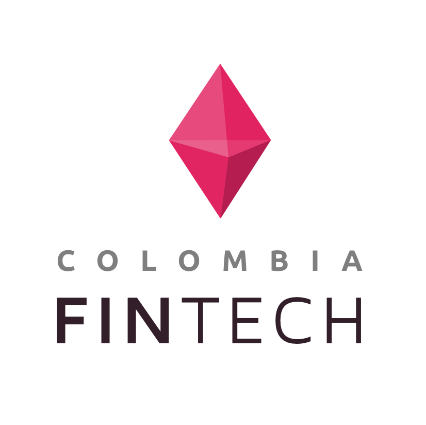 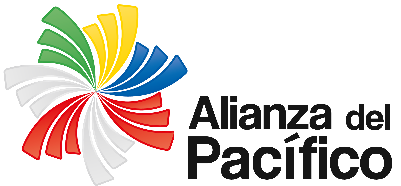 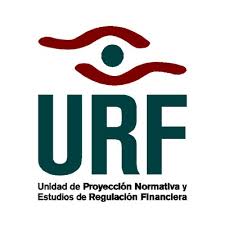 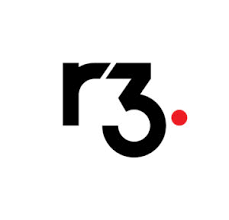 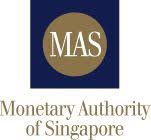 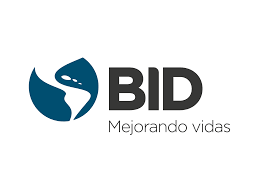 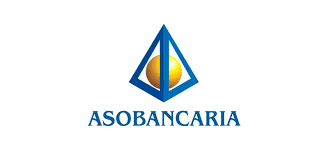 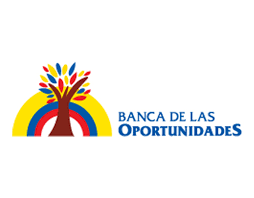 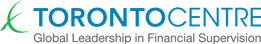